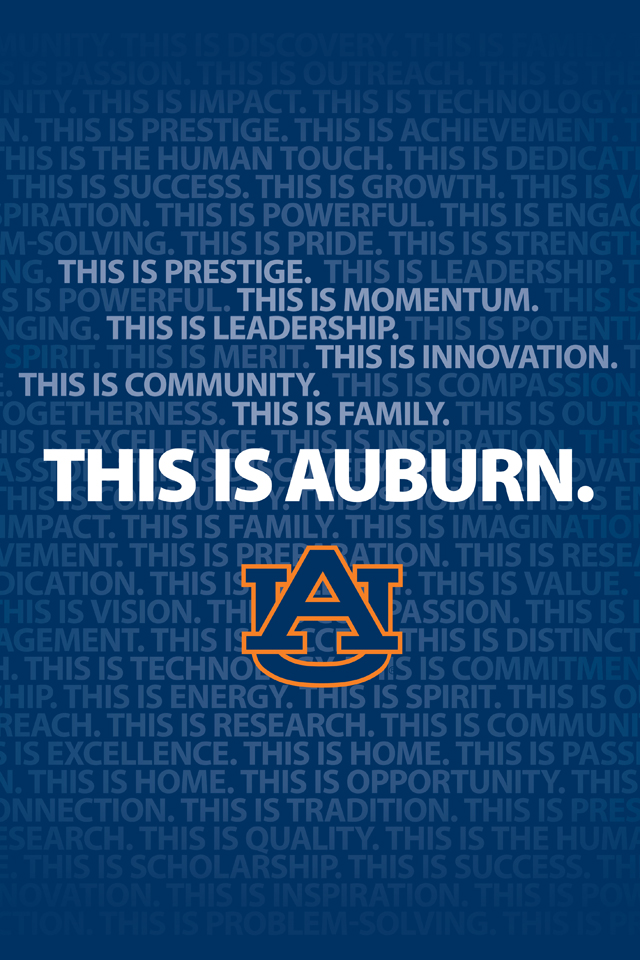 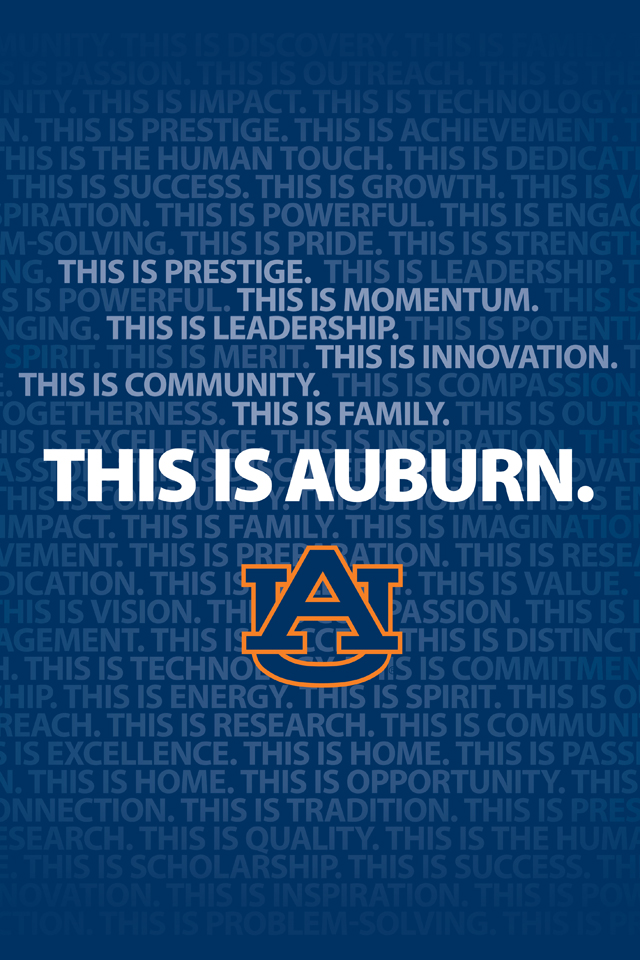 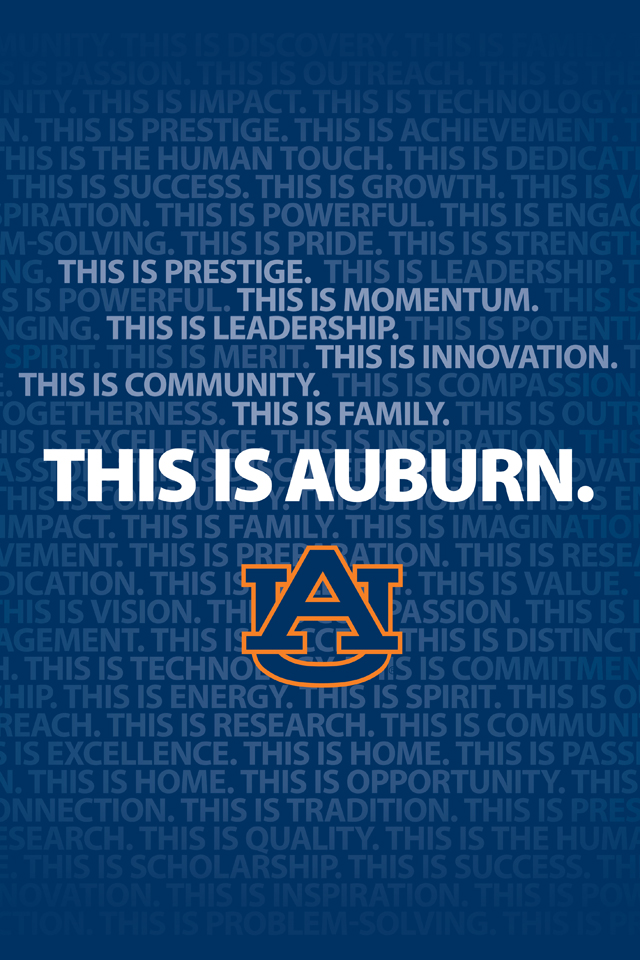 This is Sustainability
STARS 2.0 Report
Nanette Chadwick, Academic Sustainability Programs
Mike Kensler, Office of Sustainability
Sustainability

“Meeting human needs now and in the future 

in a fair, just, and equitable way 

while protecting and maintaining healthy ecosystems in perpetuity.”
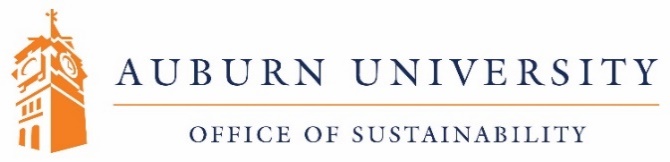 Sustainability Compass
Nature
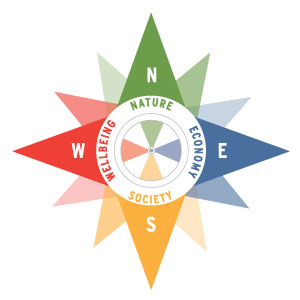 Wellbeing
Economy
Image by Courtney Windham
©AtKisson, Inc.
Society
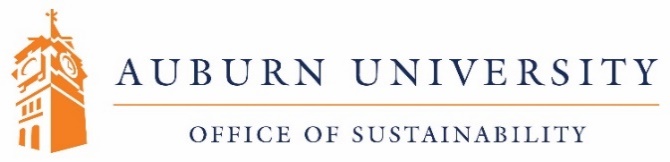 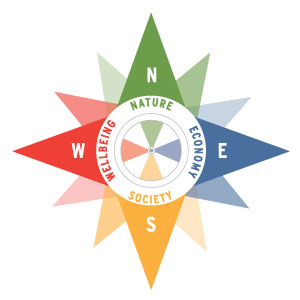 Auburn University 
Sustainability Policy


“….Auburn University considers sustainability a core value and strives for excellence in sustainability through continuous assessment and improvement.”
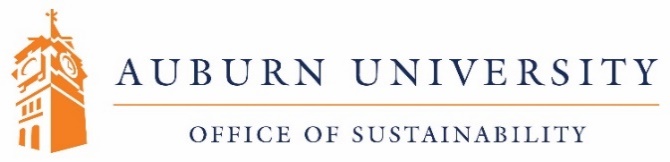 Auburn University
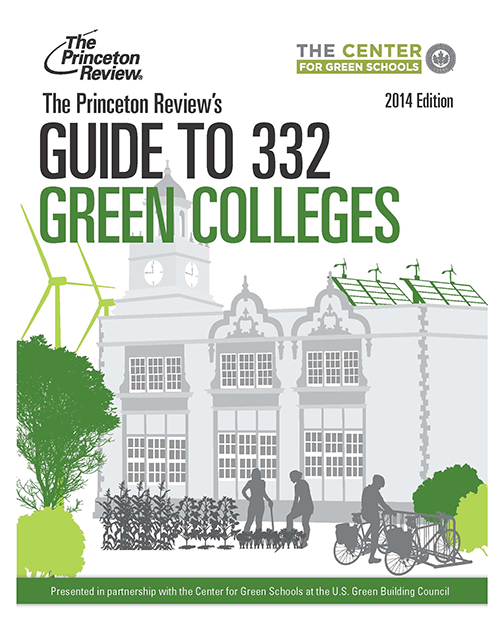 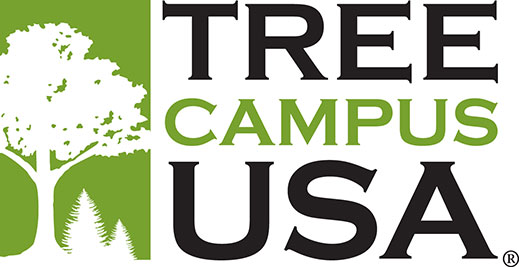 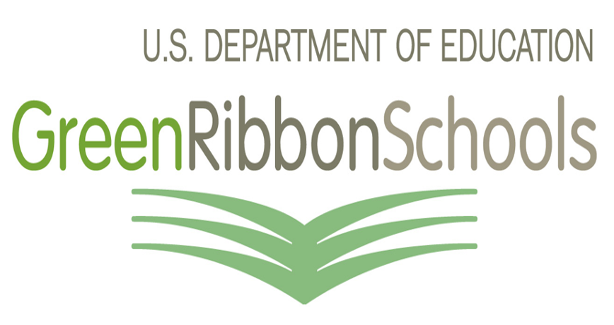 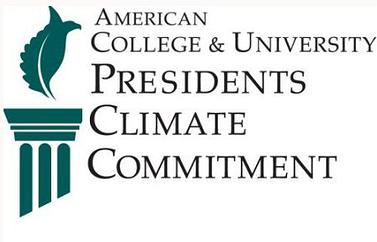 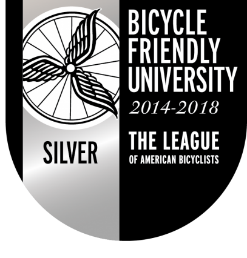 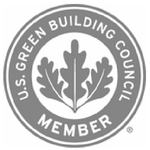 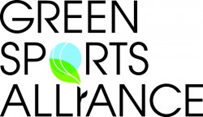 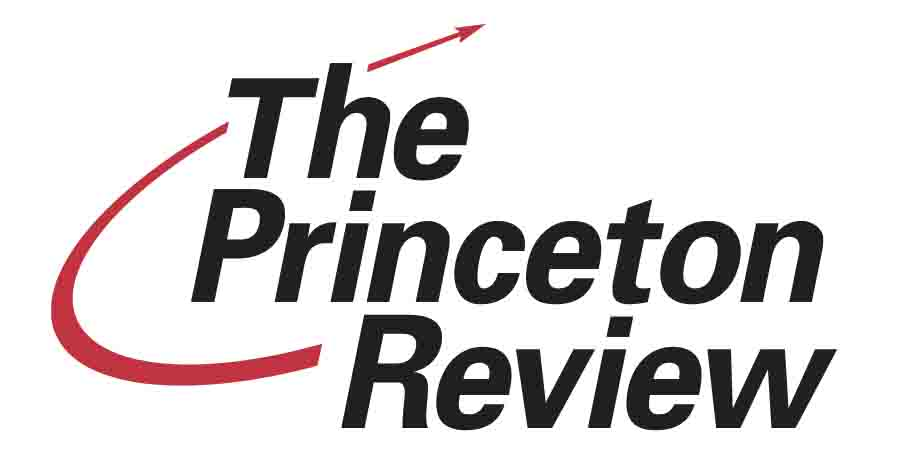 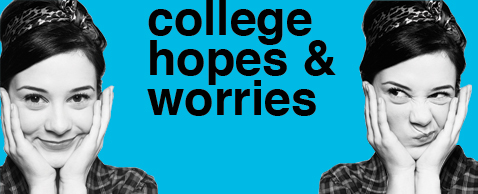 755 Members

170 Assoc Members
est. 2005
Sustainability Tracking Assessment & Rating System
779 Institutions
27 Countries
6 Continents
est. 2010
STARS 2.0 CATEGORIES
ENGAGEMENT
21%
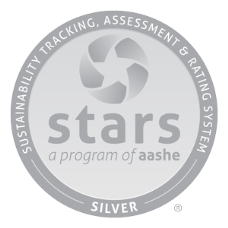 STARS 1.2 & 2.0 RATINGS
Avg. Score 37.32
Avg. Score 52.42
Avg. Score 69.12
Score 
85.29
Auburn 53.62
Bronze
38
Silver
137
Gold
96
Platinum
1
Reporter
17
85
45
25
65
POINTS:
AUBURN THEN: 2013
: 2016
& NOW
2013
2016
BENCHMARKING
AUBURN
Plat.
Gold
Silver
STARS 2016
Average 56%
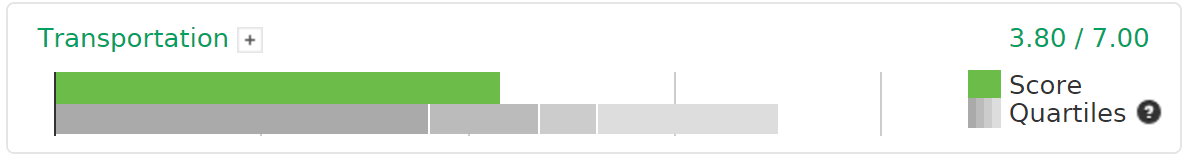 54%
STARS 2016
Curriculum
ACADEMICS
Average 55.7%
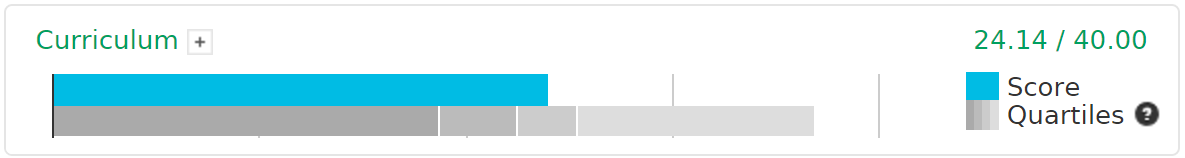 60%
Highlights
Opportunities
Sustainability Literacy Assessment
Expansion to under-represented colleges
Graduation Requirement
Minor in Sustainability Studies
Option in the Core Curriculum
Faculty curriculum workshop and awards
Campus as a Living Laboratory
Increasing enrollment and diversity of courses and degree programs
STARS 2016
Research
ACADEMICS
Average73.8%
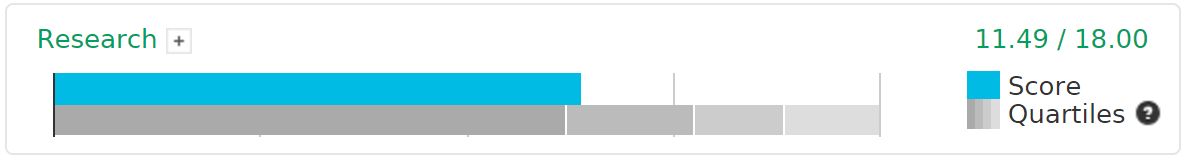 64%
Highlights
Opportunities
Research inventory & networking
Increasing percent of faculty and  
             departmental engagement
Interdisciplinary cluster hires 
            to enhance faculty expertise
Incentives for research
Seed grant program
Open access policy for research results
Criterion for tenure and promotion
STARS 2016
Engagement
THE RESULTS
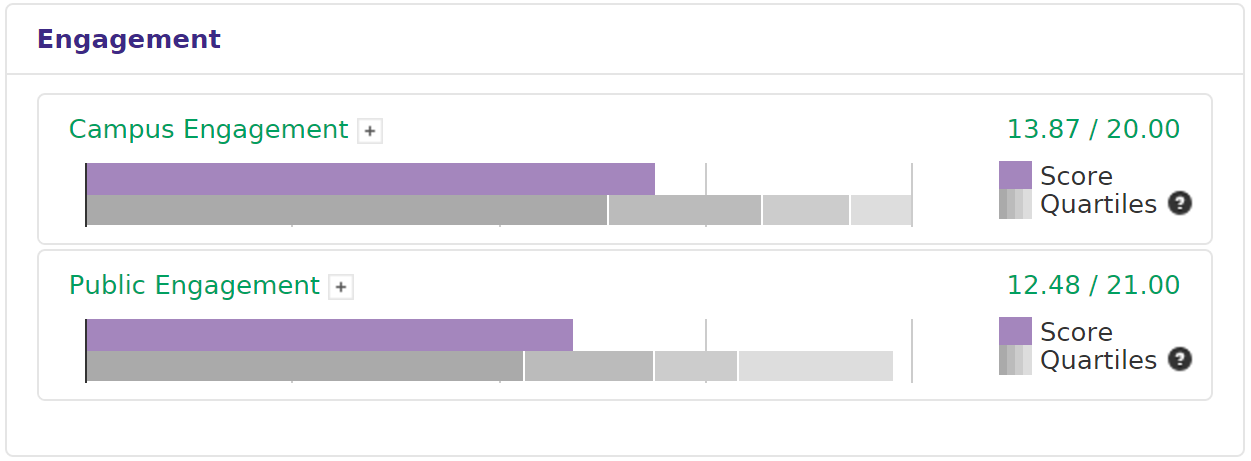 Average 78%
69%
68%
59%
Highlights
Opportunities
Student & Employee Peer Engagement 
Campus-wide Engagement Campaigns
Community Service
Stakeholder Engagement
Participation in Public Policy
Student & Employee Orientation 
Outreach Materials & Publications
Staff Professional Development
Continuing Education
Community Partnerships
Inter-Campus Collaboration
STARS 2016
Operations
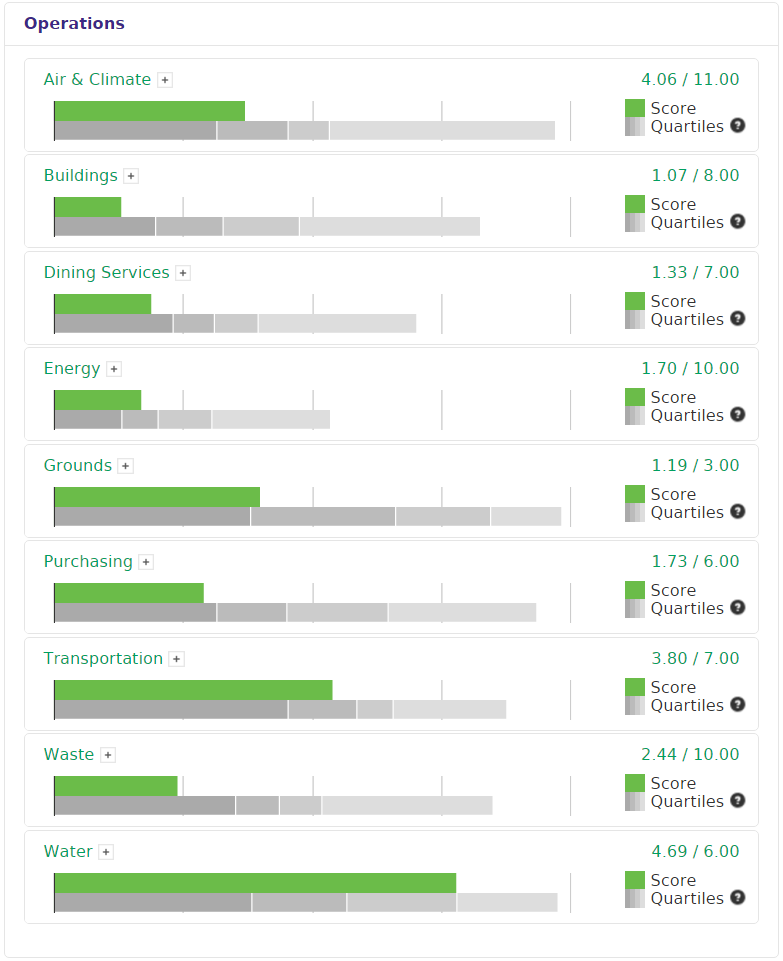 Average
44%
Auburn 37%
THE RESULTS
36%
13%
Highlights
Indoor Air Quality Management
Low-Impact Dining Options
Student Commuting Choices
Support for Sustainable Transportation
Hazardous Waste Management
Water Management
30%
19%
17%
20%
40%
61%
Opportunities
48%
29%
Sustainable Design, Construction, Operation & Maintenance of Campus Buildings
LEED Certification of Buildings
Increase Local Food Purchases
Financing Mechanism for Efficiency Improvements
Sustainable Purchasing Practices
Expand Waste Elimination, Recycling, & Composting
Lower Greenhouse Gases
54%
57%
24%
46%
78%
57%
STARS 2016
Planning & Administration
THE RESULTS
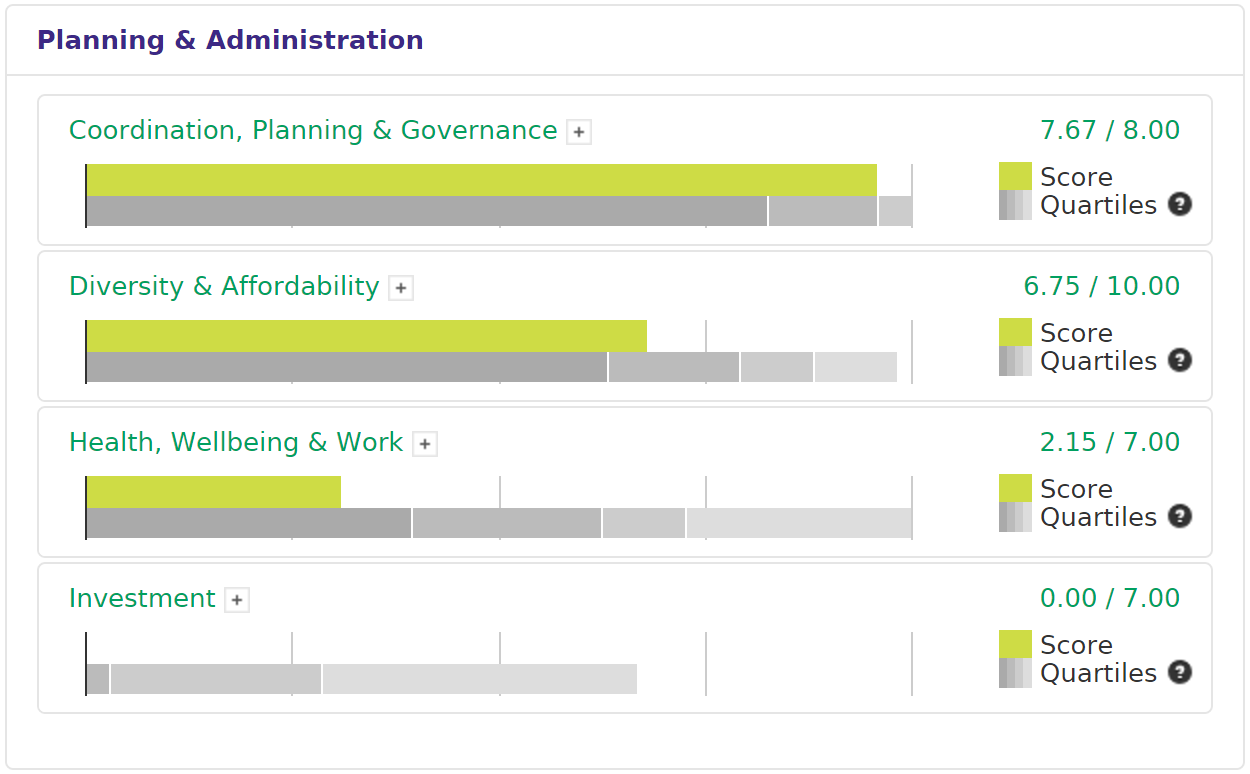 Average 88%
96%
78%
68%
58%
31%
16%
0%
Highlights
Opportunities
Sustainability Office
Academic Programs Director
Sustainability Policy
Climate Action Plan
Participatory Governance
Comprehensive Sustainability Strategic Plan
All-Employee Job Satisfaction Survey
Living Wage Standard and Living Wage Compensation for All Employees
Sustainability Screens for Investments
Public Reporting of Investment Distribution
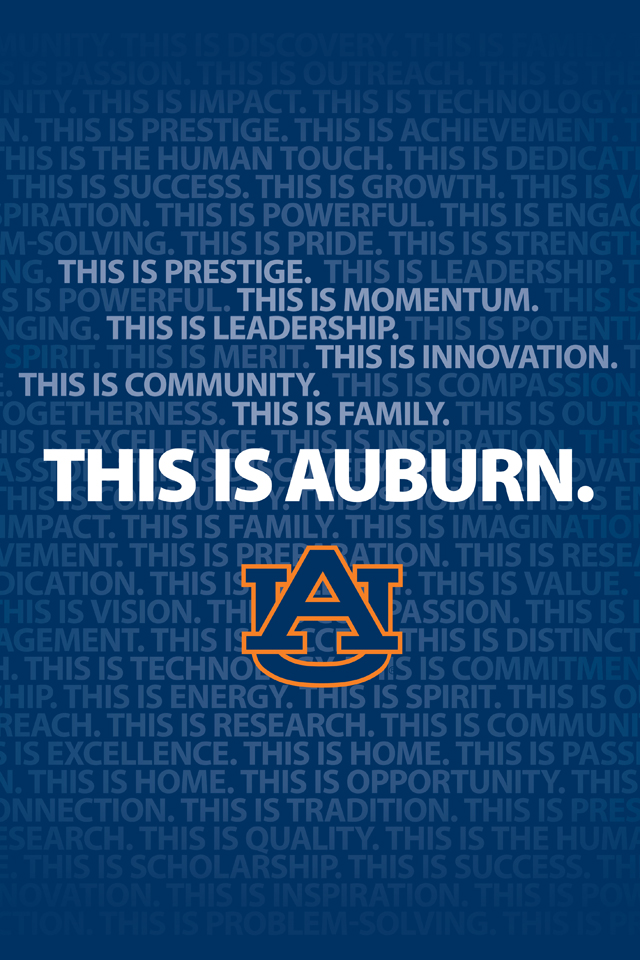 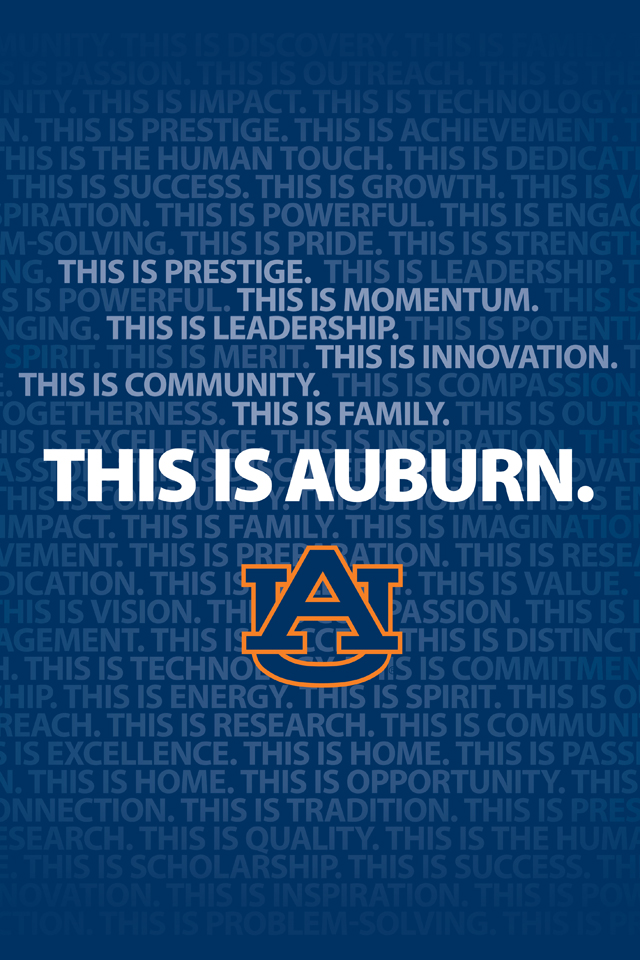 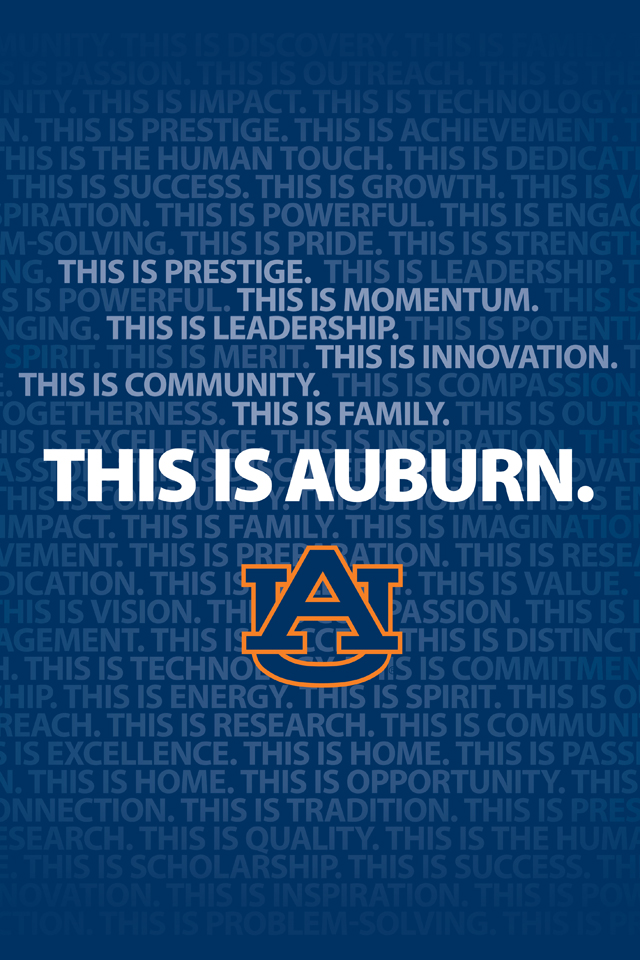 This is Sustainability
Questions?
STARS 2.0 Report
Nanette Chadwick, Academic Sustainability Programs
Mike Kensler, Office of Sustainability
STARS RESULTS
SUBCATEGORY
11
16
28
15
4